§11.1 功
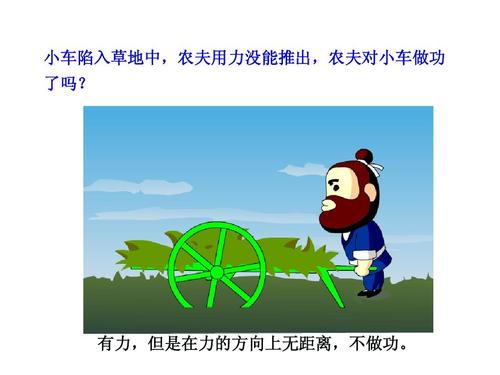 目录
功
做功的条件
三种不做功的情况
功的计算
总结
练习
思考
说到功，能让你想到什么？尝试用功组词。
成功、马到功成、练功、用功、功夫、功劳、功勋、军功
F
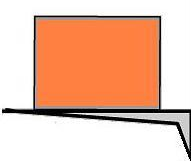 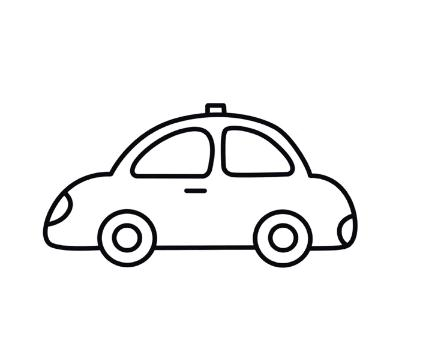 F
思考
物理学中，功是什么呢？
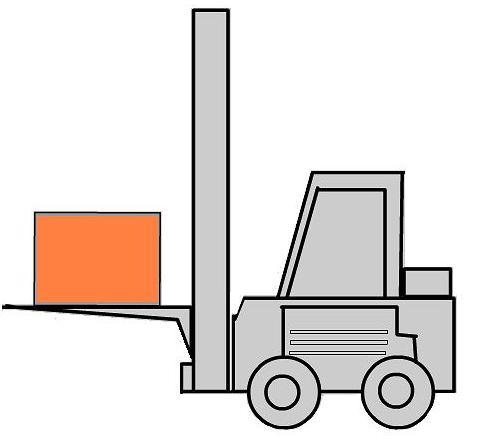 有什么共同特点呢？
有力，在力的方向上有距离
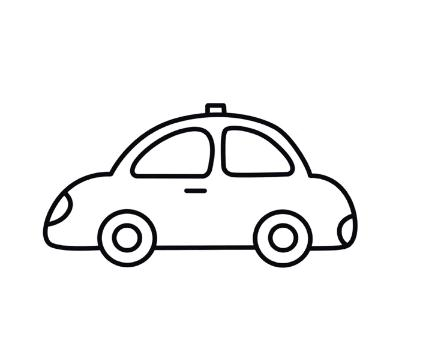 F
s
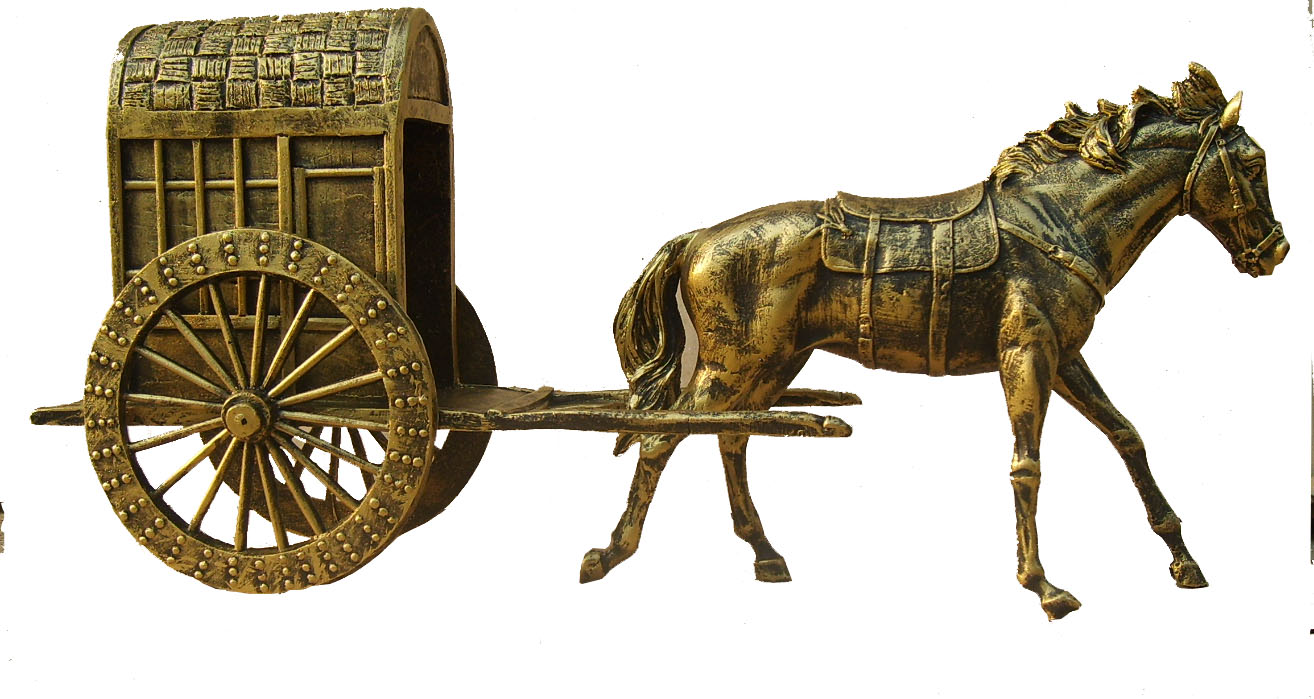 马拉车
物理学中的功
定义：如果一个力作用在物体上，物体在这个力的方向上移动了一段距离，这个力对物体做了功。
拉力对车做了功
返回
起重机吊起货物
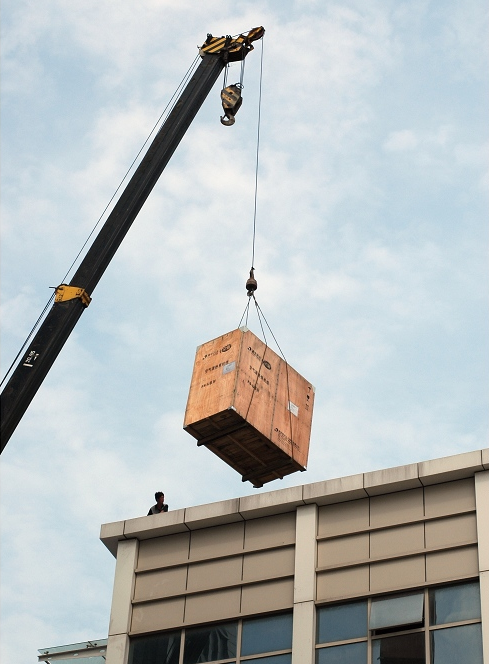 s
F
拉力对货物做了功
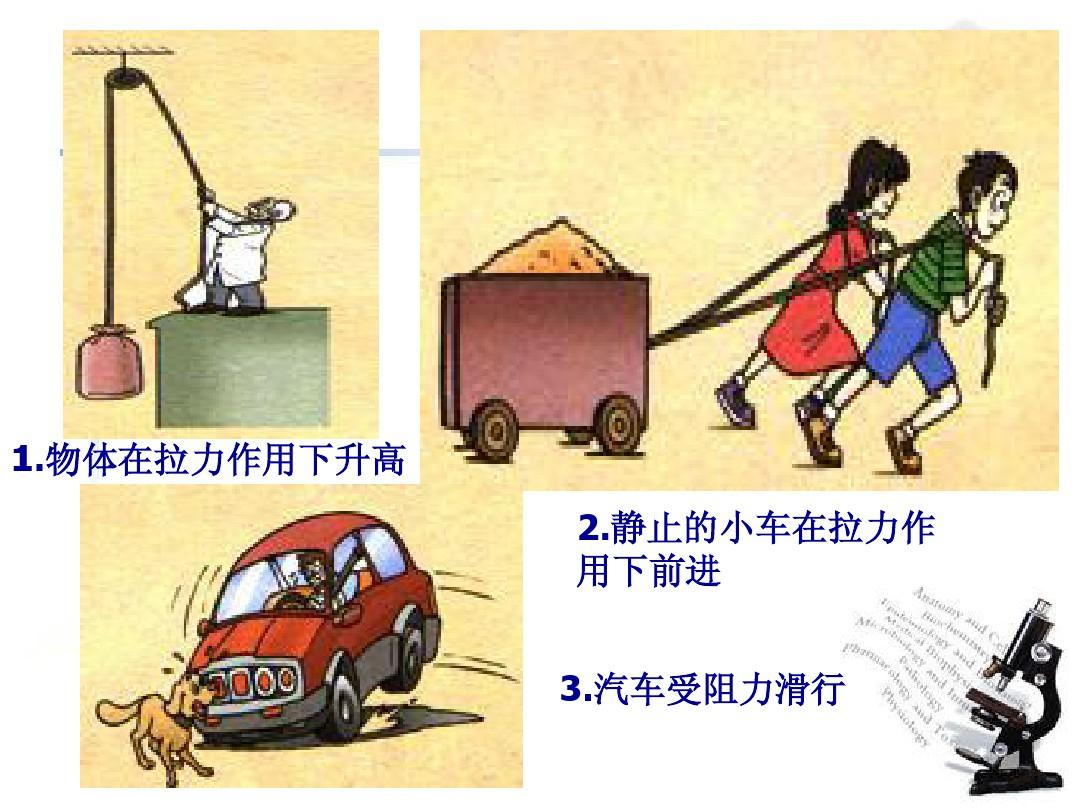 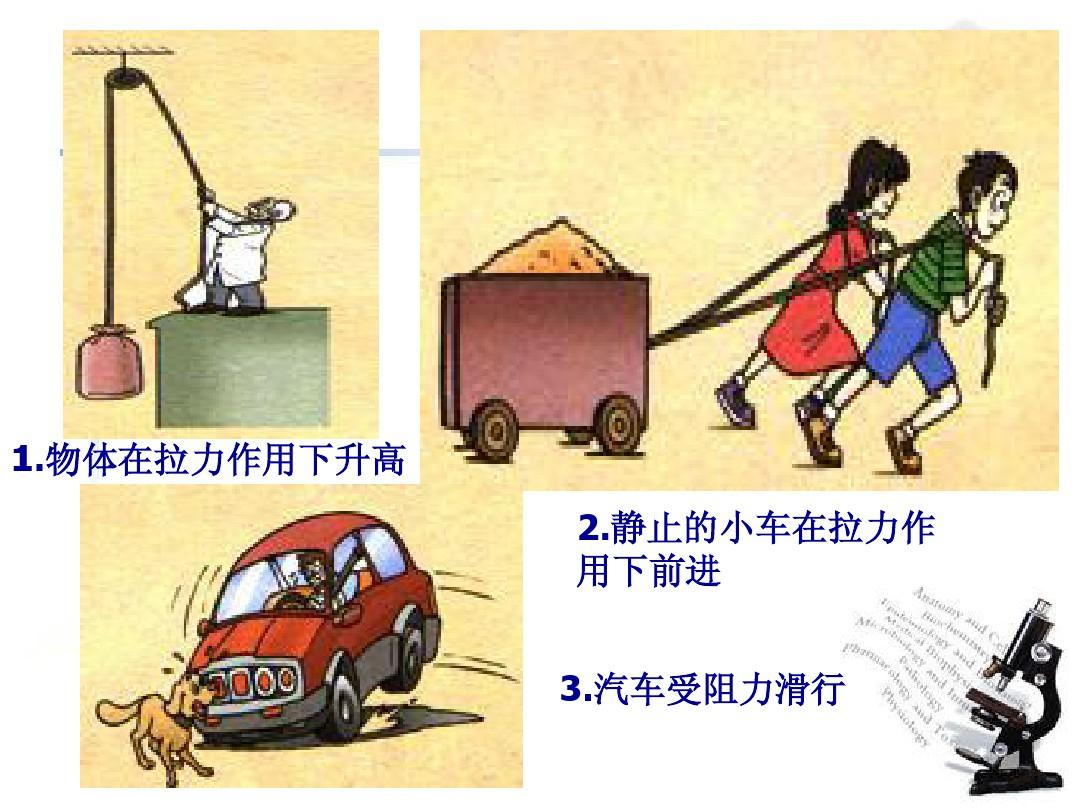 静止的小车在拉力的作用下前进
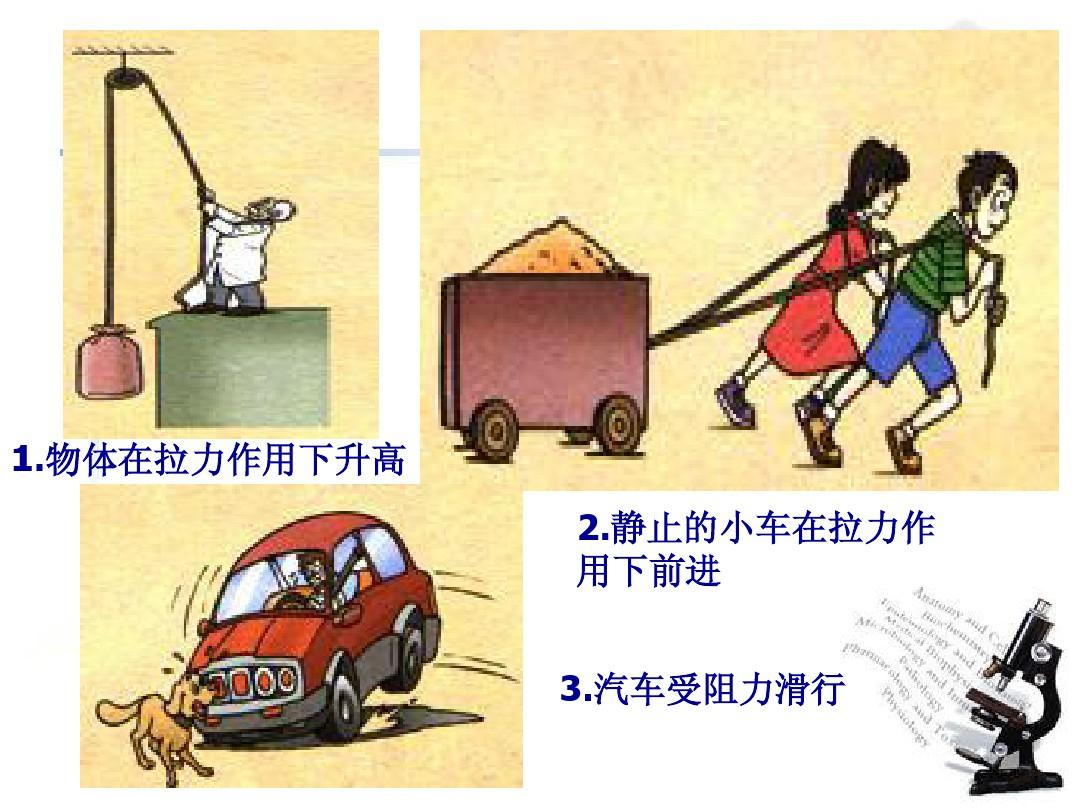 物体在拉力的作用下升高
小车受阻力滑行
判断下列情况是否做功
F
s
总结
做功的两个必要因素
1.有力作用在物体上
2.在力的方向上有一段距离
返回
（1）当你抱着一摞书不动时，你累吗？你对书做功了吗？为什么？
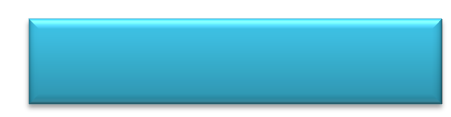 议一议
（3）用脚踢出足球，球在地面上滚动，滚动过程中，人对球做功了吗？
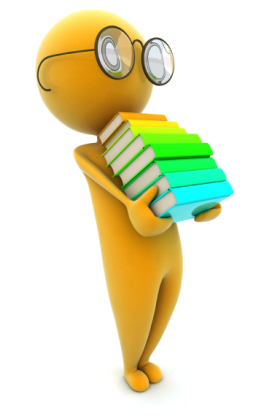 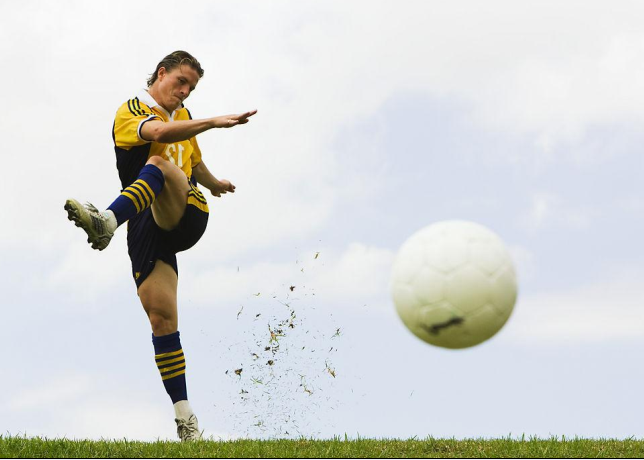 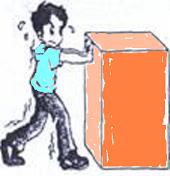 （2）用力推讲台，讲台没有动，人累吗？人对讲台做功了吗？
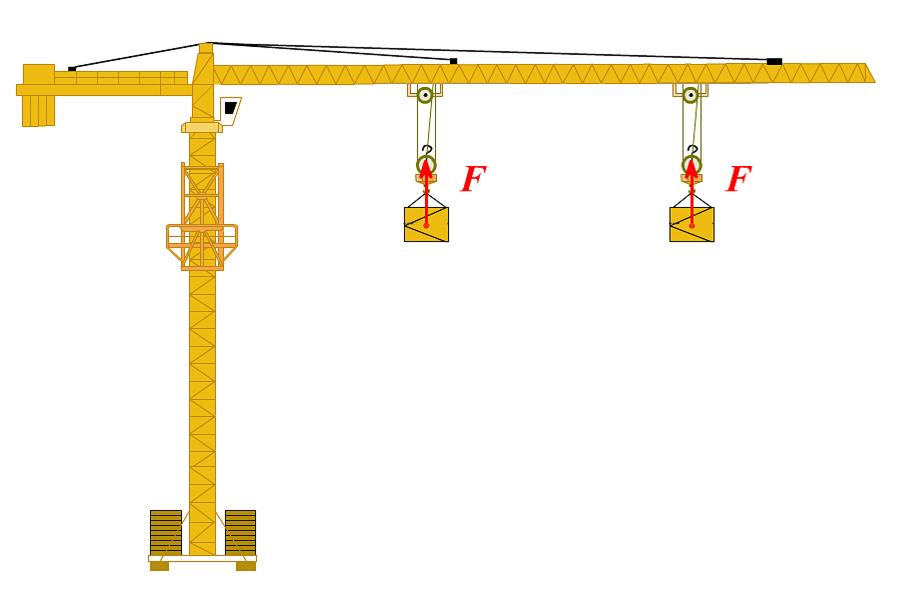 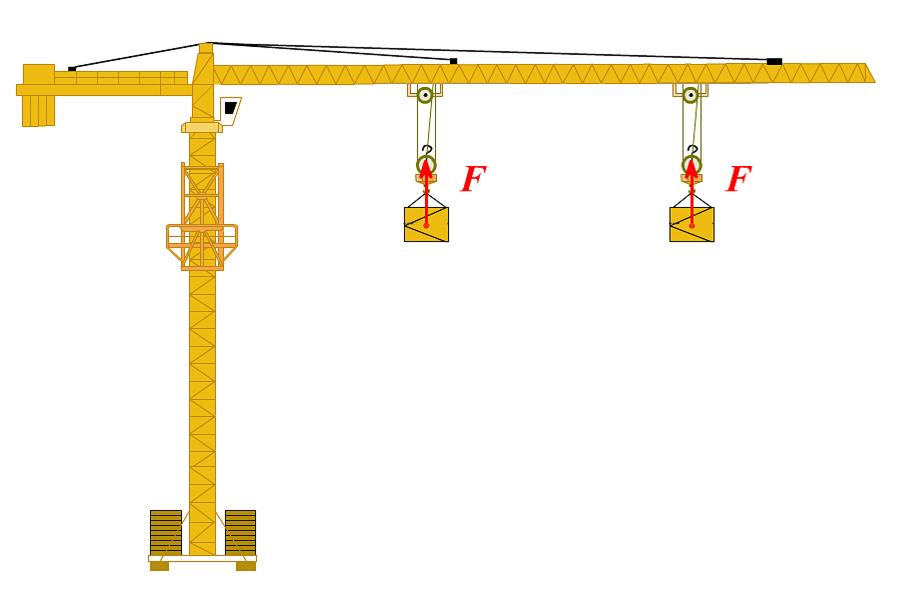 s
s
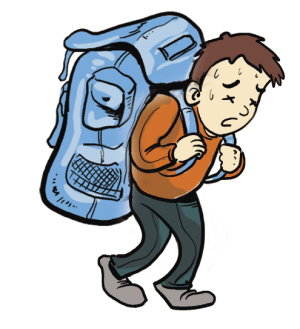 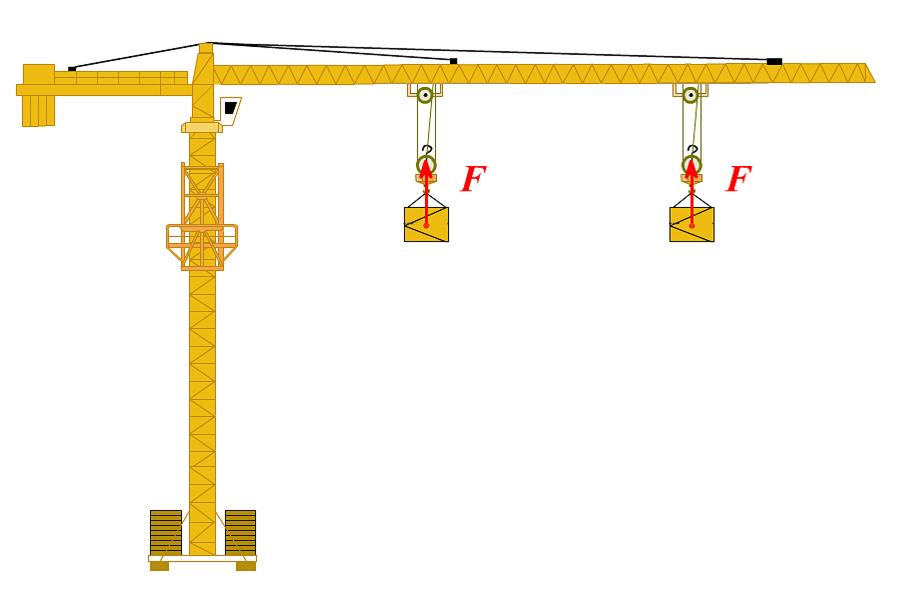 不做功
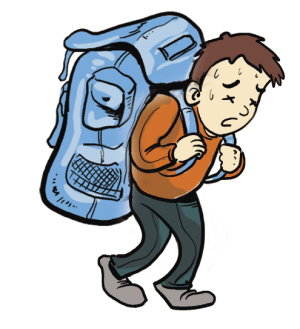 三种不做功的情况
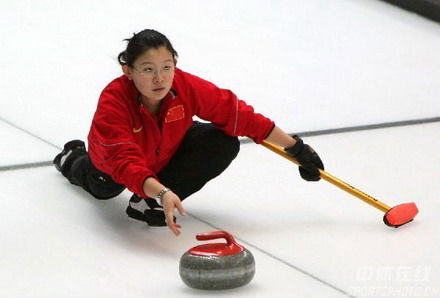 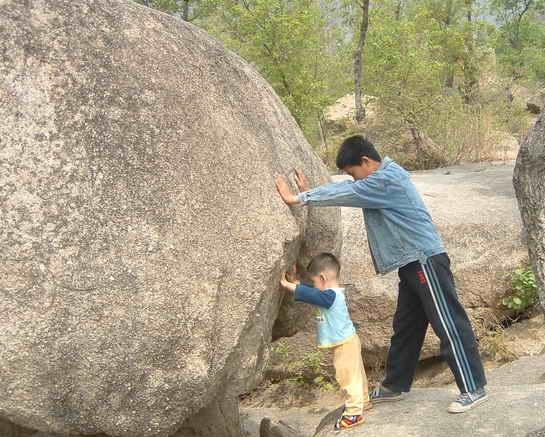 有距离，无力（不劳无功）
有力，没有距离（劳而无功）
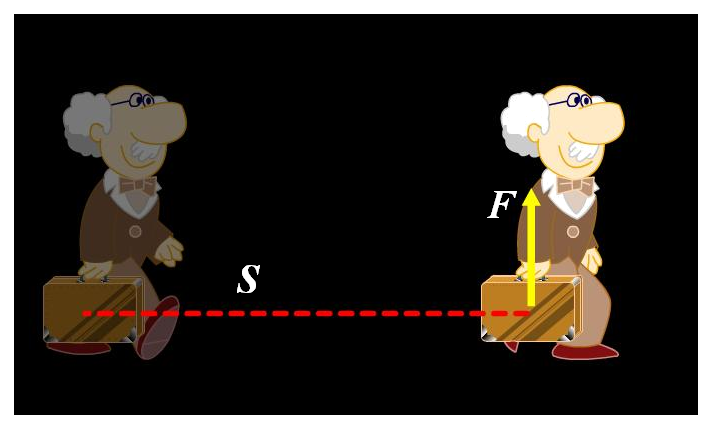 力与距离垂直（垂直无功）
返回
公的计算
1J = 1Nm
W   功   焦耳  焦 J
1N的力作用在物体上，使物体在力的方向上运动1m的距离则力对物体做的功为1J
F  力    牛顿  牛 N
s   路程   米        m
50 N
10 m
100 N
例1　在平地上，用50 N的水平推力推动重100 N的箱子，前进了10 m，推箱子的小朋友做了多少功？如果把这个箱子匀速举高1.5 m，他做了多少功？
练习
解：W1＝ Fs ＝50 N×10 m＝500 J
答：他推箱子做功500 J，举箱子做功150 J。
水平向前推时，箱子的重力做了多少功？
返回
×
W3=Gs=100 N×10 m=1× 000 J
做功的两个必要因素
定义
公式
三种不做功的情况
总结
1有力
2.在力的方向有距离
如果一个力作用在物体上，物体在这个力的方向上移动了一段距离，这个力对物体做了功。
功
有距离，无力（不劳无功）
有力，没有距离（劳而无功）
力与距离垂直（垂直无功）
返回
练一练
1.下列情况做功的是
A
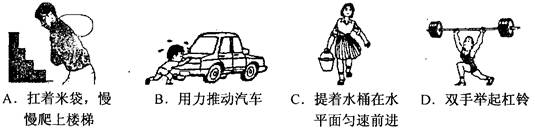 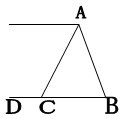 2.如图所示，AB，AC，AD，为三个光滑面，其中AD为曲面。物体由A点沿着三个曲面下滑时，重力（      ）
D
A   沿着AB面做功最少
B   沿着AC面做功最多
C   沿着AD面做功最多
D   做功一样多
3.小明先后用同样大小的力F是同一木箱分别在三个表面上沿力的方向移动相同的距离，如图所示。该力在这三个过程中做的功分别为                     ，下列判断正确的是（     ）
C
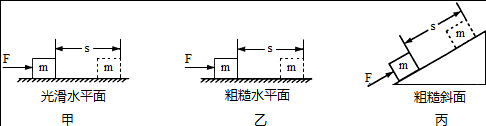 返回
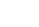